Forhold som ønskes belyst i besvarelsenBilag 2 til RFI vejledning 02. 10 2020
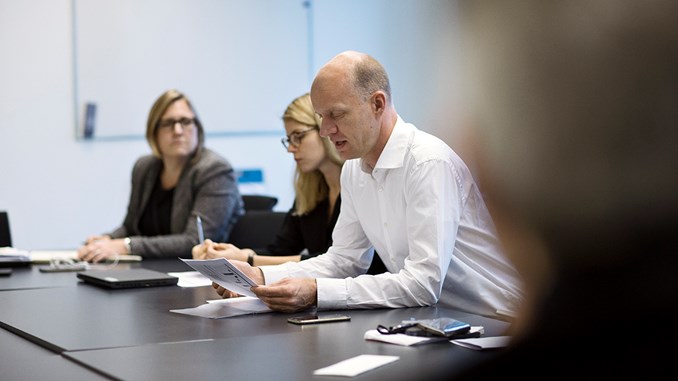 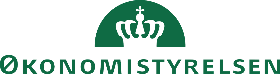 01-10-2020
0
INDHOLD
Intro del 1: Formål med Dokumentet
Intro del 2: Formål med Hovedelementerne i RFI Materialet
1. Baggrund og Formål
2. Leverandøren
3. Løsningen
4. Planen og processen
5. Kommercielle Forhold
Formål med dokumentet
Det er Økonomistyrelsens ønske med markedsdialogen at få belyst væsentlige forhold og muligheder for et eventuelt udbud af IndFak3, hvilket der træffes beslutning om ved afslutningen af analysefasen.
Dette dokument giver potentielle leverandører en indledende overordnet beskrivelse af de ønsker og behov, som analysefasen på nuværende tidspunkt har identificeret. Det er desuden intentionen at give potentielle leverandører et dækkende udgangspunkt for en skriftlig beskrivelse af væsentlige forhold vedrørende leverandøren selv og den foreslåede løsning forud for en markedsdialog.
Økonomistyrelsen ønsker, at markedsdialogen skal bære præg af en inspirationsproces frem for en specifikationsproces, idet Økonomistyrelsen ikke ønsker at sætte unødige begrænsninger eller rammer for en eventuel senere løsning.
Formål med hovedelementerne i RFI’EN
Denne side beskriver formålet med hver af de fem afsnit i dette bilag 2 til RFI vejledningen.
1.
Baggrund og  formål
2. 
Leveran-døren
3.
Løsningen
4.
Planen og processen
5.
Kommer-cielle forhold
Formålet er at give leverandøren et overordnet billede af den situation, der danner baggrunden for, at Økonomi-styrelsen overvejer anskaffelse og videreudvikling af IndFak.
De eksisterenderammer, som den eventuelle nye løsning skal understøtte, beskrives kort.
Formålet med dette afsnit er at give Økonomistyrelsen kendskab til leverandøren, herunder tilbudte ydelser samt kompetencer og erfaringer.
Dette skal bidrage til, at Økonomistyrelsen får et indblik i markedets karakteristika, vilkår og mangfoldighed.
Formålet er at give leverandøren indsigt i identificerede behov i en eventuel kommende løsning.
Afsnittet indeholder fire temaer:
Anvendelse af IndFak
Arkitektur
Udvikling og implementering
Drift
Formålet er at skitsere Økonomistyrelsens overordnede tidsplan for en eventuel fælles anskaffelses-, gennemførelses- og realiseringsfase.
Hensigten hermed er at modtage input og inspiration fra leverandørerne til den skitserede proces.
Formålet er, at Økonomistyrelsen får indblik i leverandørens synspunkter på udvalgte kommercielle emner, herunder:
Samlet TCO
Omkostnings-effektivitet
Prissætning
Kontrakttype og vilkår
1. BAGGRUND OG FORMÅL
Formål med denne boks
I denne boks stiller Økonomistyrelsen på de efterfølgende sider de spørgsmål, som ønskes besvaret af leverandøren (se Vejledning om deltagelse i markedsdialog ”Request for Information” (RFI), særligt afsnit 5).   
Leverandøren bedes i sin besvarelse følge denne disposition og henvise til de angivne spørgsmålsreferencer. 
Såfremt der er forhold, der ikke er dækket af de kommende spørgsmål, er leverandøren velkommen til at komme med supplerende anbefalinger eller redegøre for erfaringer, der kan være nyttige for Økonomi-styrelsen. Det kan f.eks. være:​ 
Betragtninger om plan og proces​
Forhold angående tildelingskriterier og metodikker til sammenholdelse af løsninger
Elementer af særlig betydning for optimal it-understøttelse af kerneopgaver mv.
1.1 Baggrund og formål
IndFak udgør det fællesstatslige system til understøttelse af indkøbs- og fakturagodkendelsesprocesserne forud for aflevering til Navision Stat. Økonomistyrelsen har anvendt elektronisk fakturabehandling (IndFak) i mere end 10 år. Økonomistyrelsen står over for at udbyde indkøbs og faktureringssystemet for 3. gang i løbet af primo 2021. Kontrakten med den nuværende udbyder udløber primo september 2022 og en ny aftale skal således være på plads og det nye system være operationelt inden. 
IndFak sikrer en enkel håndtering af elektroniske fakturaer. Det understøtter digitale indkøb, smidiggør godkendelse af fakturaer og skaber overblik over fællesstatslige indkøbsaftaler og varekataloger. På den måde giver IndFak de statslige og selvejende institutioner overblik over deres indkøb og hjælper dermed med at skabe et samlet overblik over statens indkøb.

Den eksisterende IndFak løsning anvendes af over 400 statslige myndigheder, styrelser, ministerier, departementer og statslige selvejende institutioner, der i alt har ca. 110.000 registrerede brugere, heraf ca. 25.000 månedlige, som årligt behandler ca. 1.600.000 fakturaer i systemet. Der er meget stor variation mellem brugerne, for så vidt angår fx institutionernes størrelser, deres økonomifunktioners bemanding og antallet og arten af deres indkøb.

I alt vil over 1.000 statslige myndigheder og statslige selvejende institutioner have mulighed for at tilslutte sig løsningen. Økonomistyrelsen skønner, at disse statslige myndigheder og statslige selvejende institutioner behandler ca. 2.000.000 elektroniske fakturaer årligt, og at de afgiver ca. 1.000.000 indkøbsordrer årligt elektronisk eller på en anden måde.
Side 4
1. BAGGRUND OG FORMÅL
Spørgsmål, som ønskes besvaret af leverandøren: 
1.1.a: Relevante kompetencer og fagindsigt 
Leverandøren bedes kort redegøre for sine kompetencer og faglige viden inden for det beskrevne område.
1.1 Baggrund og formål
IndFak er et indkøbs- og faktureringssystem, der er indkøbt som en standard applikation.

Da systemet skal dække en lang række forskellige institutioner med forskellige behov og karakteristika har Økonomistyrelsen et behov for at få afdækket markedet for bredt dækkende løsninger, der både har egenskaber til at understøtte meget store og komplekse organisationer, samt understøtte små administrationer, herunder på selvejende institutioner. Der er også behov for en indsigt i tendensen i markedet, og hvilke teknologiske strømninger, der bør tages højde for i udbuddet af et system, der skal understøtte opgaven i flere år fremadrettet.

Økonomistyrelsen ønsker tilrådighedstillelse af en etableret, moderne og brugervenlig standardløsning, der løbende vedligeholdes og udvikles i takt med standarder og best pratice på markedet. Løsningen skal kunne understøtte anvendelsen af fællesstatslige indkøbsaftaler, brug af elektroniske varekataloger, elektronisk håndtering af indkøbsordrer og fakturaer samt understøtte en effektiv organisering af forretningsgangene på området
Side 5
1. BAGGRUND OG FORMÅL
Spørgsmål, som ønskes besvaret af leverandøren: 
1.1.b: Erfaringer med lignende funktionalitet 
Leverandøren bedes kort redegøre for sine erfaringer med at levere indkøbs- og fakturahåndtering i en lignende opsætning?
1.1 Baggrund og formål
IndFak understøtter samtlige forretningsprocesser fra ordreafgivelse og modtagelse af handelsbilag, til efterfølgende kontering og godkendelse, forud for aflevering af modtagne handelsbilag til Navision Stat. IndFak ​​indeholder den nedenfor illustrerede kernefunktionalitet.​
Håndtering af varekataloger og aftaler
Integration til Navision Stat
Kontering og godkendelses flow
Oprettelse af manuelle fakturaer som supplement til de automatisk modtagne og fuldt fortolkede bilag via Nemhandel, for bilag afsendt fra Danmark
Afsendelse af ordre og modtagelse af faktura/kreditnotaer med tilhørende ordre/faktura match
Modtagelse af fuldt fortolkede bilag via PEPPOL, for bilag afsendt fra EU
Side 6
Kilde: https://oes.dk/media/32859/indfak_produkstrategi_web.pdf
2. Leverandøren
Spørgsmål, som ønskes besvaret af leverandøren: 
2.1.a: Leverandørbeskrivelse
Leverandøren bedes levere en kort og målrettet profilbeskrivelse (f.eks. fokusområder, tilbudte ydelser og services, organisering og kompetencer).
​2.1.b: Leverandørsamarbejder
Leverandøren bedes kort redegøre for sine erfaringer med at indgå i leverandørsamarbejder om levering af vedligeholdelse og drift af sammenlignelige it-løsninger.
2.1.c: Markedsindsigt
Leverandøren bedes kort redegøre for, hvordan leverandøren ser markedet for denne type løsninger udvikle sig, herunder eventuelle faldgruber i tekniske eller kommercielle forhold.
2.1 leverandørens profil og referencer
Formålet med dette afsnit i leverandørbesvarelsen er at give Økonomistyrelsen kendskab til leverandøren - herunder  leverandørens tilbudte ydelser samt kompetencer og erfaringer. Dette skal bidrage til at Økonomistyrelsen får et indblik i markedets karakteristika, vilkår og mangfoldighed.

Der er ikke en forventning om, at leverandøren udarbejder udtømmende referencelister mv., og leverandørerne vil ikke blive bedømt i denne del af processen.

Derimod har Økonomistyrelsen et ønske om at få kendskab til fx  sammenlignelige cases, og eventuelt få mulighed for at spørge til disse ved eventuelle præsentationsmøder.
Side 7
3. Løsningen
Spørgsmål, som ønskes besvaret af leverandøren: 
3.1.a: Vision for fagområdet
Leverandøren bedes kort redegøre for, hvilke muligheder og visioner leverandøren ser for indkøbs- og fakturagodkendelsesprocesser i fremtiden.
3.1.b: Digitaliserings-potentialer 
Leverandøren bedes kort redegøre for, hvor leverandøren ser de største perspektiver i forhold til at optimere den digitale understøttelse af kerneopgaven.
3.1.1.a: Scope og yderligere funktionalitet
Leverandøren bedes udfylde Bilag 3 (excelark vedr. scope)
3.1.2.a: Optimeringspotentiale for kerneprocesser 
Leverandøren bedes kort redegøre for, hvordan leverandøren ser den optimale løsning for processer illustreret i hver use case i sektion 3.1.2.
3.1 Anvendelse af IndFak
Formålet med dette afsnit er at give leverandørerne et overordnet indblik i den forventede anvendelse af IndFak. 
På de næste sider præsenteres: 
Funktionelt scope for IndFak. Siden viser den overordnede kernefunktionalitet forbundet med Indfak. Der lægges op til, at der i markedsdialogen skal drøftes optimeringspotentialer i forbindelse med de funktionelle krav.
Use cases. Som det fremgår af sektion 1 (Baggrund og formål), så er IndFak et etableret system, der understøtter mange af Økonomistyrelsens forretningsprocesser. Use cases illustrerer udvalgte delprocesser i IndFak, hvor Økonomistyrelsen gerne ser en forbedring under en fremtidig kontrakt. Leverandøren bedes redegøre for, hvordan gode løsninger for de nævnte delprocesser kunne tænkes.
Side 8
3. Løsningen3.1.1 FUNKTIONELT SCOPE FOR NY INDFAK LØSNING
3. Indkøb
1. Strategisk Indkøb
2. Kataloger
4. Fakturabehandling
Indlæsning af varekataloger
Kvalitetssikring af varekataloger
Godkendelse af varekataloger
Integration til markedspladser
Punch-out kataloger
Fri-tekst formularer
Notifikationer ved udløb
Varealiasser.
Kategorianalyse- og styring
Forslag til nye kontrakter (AI)
Udbudsstyring inkl. workflow
Udbudsspecifikation og bilag
Miniudbud og udbudsstyring
Evaluering og udvælgelse af tilbud
Online-auktioner
Kontrakter og rammeaftaler
Håndtering af dokumenter og vilkår 
Notifikationer vedr. aftaleudløb
Godkendelse af aftaler.
Dash-Boards
AI baseret søgning
Skabeloner til varebestilling
Rekvisitioner og godkendelse
Indkøbsordrer
Stående ordre / service indkøb
Kontoforslag (AI)
Behandle og afsende indkøbsordre
Ændringshåndtering
Varemodtagelse
Returnering.
Elektronisk faktura DK + EU
Afvisning af fakturaer ift. match
Indscanning af faktura / kreditnota
Manuel faktura / kreditnota
Behandling/workflow inkl. etiketter
2- og 3-vejs match
Matchregler og autogodkendelse
AI kontering
Massekontering
Fakturagodkendelse på linjeniveau
Afvigelseshåndtering
e-mail notifikationer / opfølgning.
7. Nemhandel / Peppol
5. Rapportering
8. Finans
6. Administration
Daglig rapportering
Ekstern rapportering 
Performance og KPI rapportering
Leverandørevalueringer.
Brugeradministration
Godkendelseshierarkier og prokura
Transaktionslog
Håndtering af GDPR
Administration af organisationer
E-learning
SSO
Funktionsadskillelse.
Ordreoprettelse
Ordrebekræftelse
Ordreannullering
Ordreændring
Faktura
Kreditnota
Rykker
Kontoudtog
UTS håndtering.
Leverandører 
Forbrugskonti
Konteringsdimensioner
Momskoder

Bogføring 
Betaling
Betalingsstatus.




(Eksempler ikke udtømmende)
Varetages i Navision Stat
3. Løsningen3.1.2 FORMÅL OG OVERSIGT OVER USE CASES
Formål med use-cases:
De udvalgte use-cases beskriver processer, hvor der er et ønske om at forbedre/supplere den nuværende løsning. Leverandøren bedes for hver use-case kort redegøre for, hvorledes leverandørens løsning understøtter disse use-cases. Formålet er således, at Økonomistyrelsen får indsigt i hvorledes de eksisterende løsninger i markedet understøtte disse use-cases.
Udenlandsk faktura
Der er fakturaer, der skal kunne modtages manuelt (ikke lovkrævet elektronisk format). Det er primært fakturaer fra udlandet, der håndteres manuelt. Disse fakturaer modtages typisk i en faktura-mailboks, hvorefter fakturabehandlingen indtaster disse i IndFak i dag. Det er et ønske, at dette kan håndteres på en mere smidig måde fremadrettet. Det skal fortsat være muligt at indtaste fakturaer fuldstændigt manuelt.
1
GDPR
Løsningen skal understøtte, at lovgivning om GDPR overholdes. Denne use case illustrerer et eksempel, som omhandler en del af denne lovgivning i form af, at regler vedr. sletning af data (periodisk samt pr. anfordring) skal understøttes.
2
Forkontering
Der ønskes en effektiv og kvalitetsfyldt automatisk forkontering på alle registreringsdimensioner af fakturaer samt ordrer. Det være sig dimensioner, indkøbskategorisering samt momskoder. Forkonteringen skal kunne ske både gennem regelbaseret opsætning, men også ved hjælp af en AI-algoritme, der videreudvikles ud fra, hvordan tilsvarende fakturaer tidligere er konteret.
3
Match med ordre
Indkøbsordrer skal kunne oprettes med afsæt i de indgåede aftaler under Statens Indkøbsprogram, så der ved fakturamodtagelse kan foretages fakturamatch.
4
Funktions-adskillese
Der skal ske rapportering af, at rettigheder er opsat i henhold til princippet om funktionsadskillelse samt 4-øjne-princippet.
5
Rapportering
Der ønskes en simpel og intuitiv rapportering, der kan dække behov for både central og decentral rapportering. Use-casen beskriver en konkret proces, hvor der skal fremstilles en rapportering til en interessent.
6
Peppol
Løsningen skal understøtte brug af Peppol ved bestilling af varer hos leverandør.
7
Ressort-ændring
Der ønskes en løsning, hvor brugere på en fleksibel måde kan flyttes, når der sker ressortændringer samtidig med at deres historik bevares.
8
3. Løsningen3.1.2.1 use case: Udenlandsk faktura i PDF
Use case 1
Der er fakturaer, der skal kunne modtages manuelt (ikke lovkrævet elektronisk format). Det er primært fakturaer fra udlandet, der håndteres manuelt. Disse fakturaer modtages typisk i en faktura-mailboks, hvorefter fakturabehandlingen indtaster disse i Indfak i dag. Det er et ønske, at dette kan håndteres på en mere smidig måde fremadrettet. Det skal fortsat være muligt at indtaste fakturaer fuldstændigt manuelt.
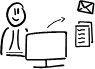 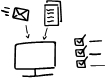 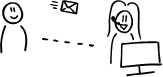 Faktura modtages fx pr. mail fra en udenlandsk leverandør i pdf-format. Leverandøren sender pdf-filen til en postkasse, hvorpå der er tilknyttet en elektronisk behandling.
Fakturaen behandles efterfølgende i et normalt fakturaflow, hvilket vil sige enten manuelt som særskilt faktura eller ved automatisk match i relation til en oprettet indkøbsordre.
1
4
3
2
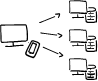 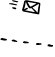 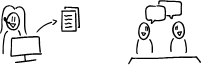 I forlængelse af den elektroniske modtagelse af fakturaen i postkassen skal der foretages en elektronisk behandling, så oplysninger afløftes elektronisk.  Det vil sige, at der gennemføres en form for scanning af pdf-dokumentet.
En elektronisk version af dokumentet behandles om nødvendigt manuelt af en central fakturabehandler og sendes i det fakturaflow, der er tilknyttet den pågældende faktura. Det er vigtigt, at fakturaer, der er blevet manuelt behandlet (indtastning af betalingsoplysninger m.m.), markeres til efterfølgende kontrol.
3. Løsningen3.1.2.2 use case: GDPR compliance
Løsningen skal understøtte, at lovgivning om GDPR overholdes. Denne use case illustrerer et eksempel, som omhandler en del af denne lovgivning i form af, at regler vedr. sletning af data (periodisk samt pr. anfordring) skal understøttes.
Use case 2
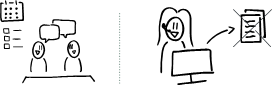 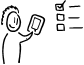 I forlængelse af det automatiske script skal der foretages en automatisk logning af resultatet samtidig med, at der skal kunne foretages et overblik over periodens gennemførte sletninger/anonymiseringer på bl.a. institutionsniveau.
Tidsfrister / forespørgsel med afsæt i GDPR skal initiere sletning af data, så data ikke opbevares uden grund, fx udover bogføringslovens regler.
4
3
2
1
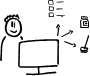 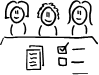 Der skal fra centralt hold kunne foretages en opsætning af, hvilke tidsfrister der skal være gældende, og dette skal kunne opsættes på dokumentniveau, så frister kan være forskellige for forskellige dokumenter.
Er en tidsfrist overskredet skal relevante data slettes/anonymiseres. Dette skal ske ved et automatisk script, der automatisk aktiveres periodisk.
3. Løsningen3.1.2.3 use case: AI-teknologi til anvendelse ved FoRkontering af fakturaer
Use case 3
Der ønskes en effektiv, automatisk forkontering på alle registreringsdimensioner af fakturaer samt ordrer, både i forhold til den fulde konteringsstreng, herunder finanskontering, og momskoder. Forkonteringen skal kunne ske gennem regelbaseret opsætning, men også ved hjælp af en AI-algoritme, der videreudvikles ud fra, hvordan tilsvarende fakturaer tidligere er konteret.
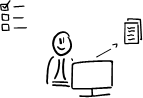 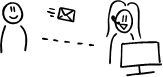 Det har vist sig vanskeligt at vedligeholde et regelsæt, der gør det muligt at komme med forslag til en fakturas/ordres kontering. Der er derfor et ønske om at udbygge funktionalitet vedr. opstilling af regler med en algoritme, der giver forslag til kontering af fakturaen, inden den fremkommer til den medarbejder, der skal kontere denne.
Brugeren, der skal kontere fakturaen/ordren, bekræfter/ korrigerer forslaget til viderebehandling, hvorefter denne faktura indgår i videreudviklingen af algoritmen for forkontering.
1
4
3
2
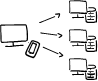 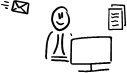 Algoritmen skal baseres på historiske fakturaer/ordrer og sikre, at der automatisk foretages en forkontering (dimensioner, herunder indkøbskategorisering samt momskoder).
Algoritmen skal sikre, at den person, der konterer fakturaen, gør dette med afsæt i et kvalificeret forslag, der allerede er angivet på fakturaen, når brugeren modtager denne. Det fulde konteringsforslag skal ligeledes foreslås ved oprettelse af en indkøbsordre.
3. Løsningen3.1.2.4 use case: Fra indkøbsaftale/kontrakter til match med indkøbsordre
Der er to formål med denne use case; 1) Løsningen skal kunne drifte aftalerne fra Statens Indkøbsprogram og der skal i løsningen kunne oprettes indkøbsordre med afsæt disse aftaler 2) Der skal kunne foretages et for-check af fakturaen inden endelig match med indkøbsordren foretages.
Use case 4
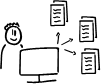 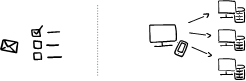 Ønsket er at identificere en fejl så tidligt som muligt, så leverandøren tidligst muligt kan genfremsende en korrekt faktura. Fakturamatch gennemføres og bogføring samt efterfølgende betaling foretages.
En statslig institution får adgang til de kontrakter/aftaler, som er indgået under Statens Indkøbsprogram.
1
4
3
2
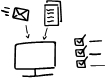 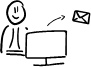 Brugeren har mulighed for at oprette indkøbsordren og afsende denne til modtageren elektronisk. Ved modtagelse af faktura skal det være muligt at foretage automatisk match mod indkøbsordren.
Der skal (som ved match med andre indkøbsordrer) kunne foretages en for-check af fakturamatch inden endelig gennemførelse foretages. Formålet er at sikre, at korrekte oplysninger er påført, så der ikke sker forsøg på bogføring af en fejlbehæftet faktura.
3. Løsningen3.1.2.5 use case: Funktionsadskillelse
Use case 5
Der skal kunne foretages en dokumentation af, at princippet om funktionsadskillelse samt 4-øjne-princippet er opfyldt.  Det må desuden ikke være muligt at konfigurere sig ud af kravet om tvungen funktionsadskillelse både ved ordreoprettelse og ved varemodtagelse.
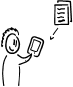 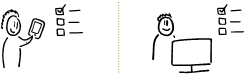 Alle fakturaer skal behandles efter princippet for funktionsadskillelse samt ”4-øjne”.  Sammen med en hensigtsmæssig rapportering, der sikrer, at dette understøttes, ønskes der udarbejdet en algoritme der kan understøtte overvågning af svig i indkøbsprocessen.
Rapportering skal kunne opsættes, så en medarbejder kan abonnere på hændelser, som forekommer usædvanlige eller uhensigtsmæssige, fx i forhold til, om rettigheder er opsat uhensigtsmæssigt. På denne måde skal brugeren ikke aktivt undersøge, om der er uhensigtsmæssigheder, men notificeres om dette umiddelbart.
1
4
3
2
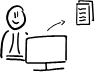 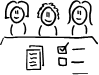 Rapporteringen skal ske inden for de organisatoriske rammer, som løsningen er opsat under, samt kunne anvendes som dokumentation til brug for institutionens egen interne kontrol, men også til brug for eksempelvis ekstern revision.
Der skal kunne foretages en rapportering på:1) At alle fakturaer er behandlet under 4 øjne princippet, dvs. at mindst to personer har forholdt sig til og godkendt, at fakturaen kan betales.
2) At alle rettigheder er opsat med funktionsadskillelse, så der sker en personmæssig adskillelse mellem den regnskabsmæssige registrering og betalingen.
3. Løsningen3.1.2.6 use case: RAPPORTERING
Use case 6
Der ønskes en simpel og intuitiv rapportering, der kan dække behov for både central og decentral rapportering. Use-casen beskriver en konkret proces, hvor der skal fremstilles en rapportering til en interessent.
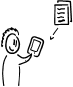 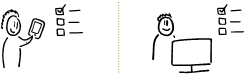 Ved præsentation til interessenten (fx en administrator hos Økonomistyrelsen eller ekstern revision), skal det sandsynliggøres at der ikke er foretaget manipulation af data inden præsentation foretages. Det er således ikke hensigtsmæssigt at data afleveres i et regneark.
Der fremkommer et behov for en rapportering.  Umiddelbart undersøges det, om rapporteringen kan ske i form af standardrapporter eller de dashboards, der umiddelbart er tilgængelige.
1
4
3
2
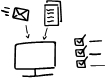 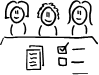 Rapportering (hvad enten det er standard eller sker på ad hoc basis som i trin 2) skal denne udskrives til henholdsvis pdf, udskrift, print og Excel samtidig med, at kriterier for rapporteringenssammensætning fremgår tydeligt.
Når standardrapportering ikke kan dække behovet, skal det være muligt at få adgang til data, så den nødvendige rapportering kan sammensættes. Rapportudformningen skal kunne foretages intuitivt af en bruger, der har en forståelse for datamodellen.
3. Løsningen3.1.2.7 use case: PEPPOL
Use case 7
Løsningen skal understøtte brug af Peppol ved bestilling af varer hos leverandør.
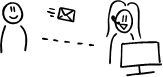 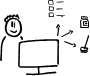 Brugeren fortsætter det normale IndFak flow med at færdiggøre ordren, der endelig bekræftes og bestilles via Peppol standarden hos leverandøren
En bruger har brug for en vare og finder via søgning i IndFak en leverandør, der har denne til rådighed.
1
4
3
2
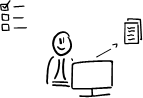 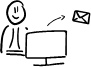 Brugeren finder de efterspurgte varer og tilføjer dem til sin kurv. Brugeren tjekker ud og ordren sendes via Peppol protokol tilbage til IndFak, uden at brugeren ser dette.
Brugeren har via en integreret punchout løsning adgang til opdateret varekatalog direkte i leverandørens system og logges automatisk herinde. Det er et centralt element, at brugeren oplever denne proces intuitiv og brugervenlig.
3. Løsningen3.1.2.8 use case: RESSORTÆNDRING
Use case 8
Der ønskes en løsning, hvor brugere på en fleksibel måde kan flyttes, når der sker ressortændringer samtidig med at deres historik bevares.
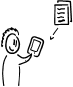 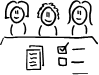 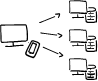 De overflyttede brugere kan herefter tildeles flere eller ændrede roller, ændret prokura med mere, men uden at man mister historik og sammenkobling.
Flere brugere skal flytte organisation og bogføringskreds grundet en ressortændring, og man skal derfor flytte mange brugere på én gang.
1
4
3
2
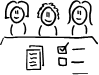 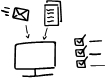 De tidligere bruger id’er skal deaktiveres eller tilkobles det nye id, så man ikke har flere brugere liggende til den samme ansatte, der ikke kan knyttes sammen.
Brugerne skal alle have nye bruger id’er, der svarer til deres nye organisation, men skal have deres historik og indstillinger med over fra den gamle.
3. LØSNINGEN
Spørgsmål, som ønskes besvaret af leverandøren: 
3.2.a: Inspiration til løsningsarkitektur. 
Leverandøren bedes kort dele sine refleksioner om samspillet imellem IndFak og den øvrige portefølje af statslige systemløsninger, herunder hvilke der eventuelt kan erstattes af løsningen.
3.2 ARKITEKTUR – NUV. INDFAK INTEGRATIONER
Forklaring – Transmissionstyper
Sftp		- Kører over SSH port 22
WS		- Webservice
<ingen>		- Filudveksling på Minitool

Forklaring – Filtyper
XML		- XML

Eksempler	:
MIR_MIN_23	- XML dannes, TIE 		sender via sftp til Navision Stat
MIR_MIN_24	- XML dannes, TIE 		sender via WS til Nemhandel
IBI_MIN_!!		- XML filudveksling på Minitool
TRI_MIN_7*			- Natig syncronisering af 		MasterData
Leverandører
Via Email
Leverandører
FTP
Peppol
TRI_MIN_15 Invoive/Creditnote
(XML)
Order
TRI_MIN_2 Catalogue Pricing Upd
TRI_MIN_2 Catalogue Item Spec
TRI_MIN_2 Catalogue Item Spec
TRI_MIN_2 Catalogue Deletion
(Sftp)
MIR_MIN_23
Transact. Data Request (XML)
(WS)
MIR_MIN_24 Order (XML)
Nemhandel,
Leverandører
Navision
Stat
TIE
Indkøb, Ordrer
TIE
Order App Response
Ordrebekræftelse
(WS)
(Sftp)
TRI_MIN_1
Transact. Data Response (XML)
(WS)
Order Cancel (XML)
(WS)
Order Change (XML)
(Sftp)
MIR_MIN_21+TRI_MIN_7*
Masterdata Request (XML)
HR-process
(WS)
TRI_MIN_4 Invoice (XML)
(Sftp)
TRI_MIN_5
Masterdata Response (XML)
(WS)
TRI_MIN_3 CreditNote (XML)
(Sftp)
(Sftp)
IB_MIN_23
Masterdata Response
(XML)
(WS)
(WS)
IBI_MIN_22
Bruger oplysninger
(XML)
IBI_MIN_32
Invoice
(XML)
IBI_MIN_31
CreditNote
(XML)
TIE
IB_MIN_24
Transact. Data Response
(XML)
TIE
Fakturering
IB_MIN_10
InvoiceApplicationResponse (XML)
IB_MIN_9
CreditNoteApplicationResponse (XML)
IBI_MIN_11 Reminder (XML)
IB_MIN_12
ReminderApplicationResponse (XML)
StatementApplicationResponse (XML)
Senest brugt 2017
IBI_MIN_13 Statement (XML)
IBI_MIN_1, IBI_MIN_6
Invoice (XML)
IBI_MIN_2
CreditNote (XML)
IBI_MIN_39 Utilities (XML)
IBI_MIN_3
Reminder (XML)
IBI_MIN_4
Statement (XML)
INDFAK Integrationer 5-3
23.04.2019 cls/dbb
3. Løsningen
Spørgsmål, som ønskes besvaret af leverandøren: 
3.3.a: Kapacitet
Leverandøren bedes kort redegøre for sine overvejelser i forhold til, hvordan Økonomistyrelsen under en ny kontrakt bedst muligt sikrer sig god adgang til hurtig fejlretning samt udvikling og implementering af ny funktionalitet hos en kommende leverandør.

3.3.b: Samarbejdsprocesser
Leverandøren bedes kort redegøre for, hvordan leverandøren internt og mellem fx leverandørens konsortiumpartnere eller underleverandører sikrer, at kundens ændringsønsker prioriteres og koordineres optimalt, og hvilke samarbejds- og ændringsprocesser og krav Økonomistyrelsen bør fastlægge for at etablere fundamentet for et godt tværgående samarbejde.
3.3 Fejlretning, udvikling og Implementering
Økonomistyrelsen vil under kontaktperioden løbende have behov for såvel vedligeholdelse og opdateringer af eksisterende funktionalitet som udvikling og implementering af ny funktionalitet.
Behov for ændringer og ny funktionalitet kan opstå med kort varsel, og det er således væsentligt for Økonomistyrelsen, at leverandører sikrer den nødvendige kapacitet til, at udvikling og implementering af ny funktionalitet forløber hensigtsmæssigt og leveres i høj kvalitet sideløbende med håndtering af planlagte og uplanlagte vedligeholdelsesaktiviteter.
En række ønsker om ny funktionalitet kan gå på tværs af én leverandørs eller konsortiums platforme, løsninger og ressourcepool eller flere leverandørers løsninger og ansvarsområder. Dette stiller krav til samarbejde parterne imellem både internt og eksternt, og Økonomistyrelsen har derfor et behov for, at der etableres gode processer og retningslinjer for et sådant samarbejde.
Side 20
3. Løsningen
Spørgsmål, som ønskes besvaret af leverandøren: 
3.4.a Understøttede driftsformer: 
Leverandøren bedes kort beskrive hvilke driftsmodeller leverandørens løsning understøtter, eksempelvis SaaS, multi-/single tenant/Private cloud, On-premises mfl., herunder de fordele og ulemper leverandøren vurderer, at forskellige driftsformer vil have for Økonomistyrelsen og de mange berørte statslige enheder.
3.4 Drift
Som det fremgår af indledningen servicerer den eksisterende IndFak løsning over 400 statslige myndigheder og statslige selvejende institutioner, der i alt har ca. 110.000 brugere, heraf ca. 25.000 månedlige, ligesom yderligere ca. 300 statslige enheder skal kunne tilslutte sig løsningen, hvilket i givet fald ud over et stort antal indkøbsordrer vil kræve driftskapacitet til behandling af ca. 2 mio. fakturaer årligt.
Med så mange forskellige enheder og brugere kombineret med karakteren af data i systemerne skal Økonomistyrelsen overveje forskellige driftsmodeller, der kan kombinere behovet for fleksibilitet med et stort behov for driftsstabilitet og evne til skalering (”capacity on demand”)
En SaaS-model kan være god til at understøtte fleksibel skalering, men kan samtidig reducere fleksibiliteten ift. kundespecifik funktionalitet og opgraderingscykler.
Egen drift (via Statens IT) kan modsat give fleksibilitet i versionering og kundespecifikke tilpasninger samtidig med, at det formentlig vil øge sikkerhed og kontrol over dataplacering. 
Driftsmodellen vil endvidere givet have betydning for løsningens TCO, og hvilke løsninger og driftsgarantier leverandøren kan tilbyde.
4. PLANEN OG PROCESSEN    4.1 OVERBLIK OVER ANSKAFFELSESPROCESSEN
Spørgsmål, som ønskes besvaret af leverandøren: 
4.2.a: Tidsplan
Leverandøren bedes kort redegøre for sine overvejelser om tilgang, proces og plan for en kommende anskaffelses- og implementeringsproces, der bedst kan understøtte Økonomistyrelsens og leverandørens fælles opgave med at idriftsætte en god løsning inden 1/9 2022.
Markedsdialogen skal bidrage til Økonomistyrelsens overvejelser om strategi og plan for et kommende udbud. Den centrale milepæl er udløbet af den eksisterende kontrakt for IndFak i september 2022. Et kommende udbud skal derfor gennemføres med fokus på at give tilstrækkelig tid til implementering af nye løsninger således at go-live, hypercare og driftsprøve kan være gennemført inden 1. september 2022. For at realisere tidskravene kan det være nødvendigt at implementere og idriftsætte en kommende løsning i iterationer. Nedenstående tidsplan er vejledende og kan blive tilpasset i løbet af processen.
Q4-2021
Q3-2022
Q4
Q2-2021
Q4-2022
Normal drift
Forberedelse af udbud
Gennemførelse af udbud
Implementering og «go-live»
Drifts-prøve
Opfølgning på resultat af markedsdialog
Anskaffelses- og udbudsstrategi
Udbudsdesign
Udbudsmateriale
Evt. høring
Udvælgelse
Tilbudsgennemgang
Evaluering
Tildeling og stand still
Kontraktindgåelse
Klargøring af implementeringsorganisation og -forudsætninger
Afklaring
Design
Build
Test
Go-Live
Klargøring af driftsorganisation og -forudsætninger
Hypercare
Driftsprøve
Evt forberedelse af fase 2 implementering
5. Kommercielle forhold  GRUNDLAG FOR ET EFFEKTIVT SAMARBEJDE
Spørgsmål, som ønskes besvaret af leverandøren:
5.a: Samlet TCO
Økonomistyrelsen har behov for en vurdering af de forventede samlede betalinger til leverandøren for implementering, vedligeholdelse og drift af en ny IndFak løsning og skal derfor bede leverandøren anslå disse ud fra en 6-årig aftale fra tildeling, dvs. inkl. et implemen-teringsforløb på anslået 8 - 12 mdr.
5.b: Omkostningseffektivitet 
Leverandøren bedes kort redegøre for, hvilke forhold der er af særlig betydning for at opnå en omkostningseffektiv opfyldelse af behov, herunder f.eks. forhold som licenser, driftsplatform, support, kommunikation m.v.
5.c: Prissætning 
Leverandøren bedes kort redegøre for sine standard prismodeller – dvs. hvordan prissætter (metrikker, enheder mv.)  leverandøren normalt sine ydelser og leverancer som fx licenser, implementeringsservices, vedligeholdelse og drift
5.d: Kontrakttype og vilkår
Leverandøren bedes kort redegøre for sine erfaringer og anbefalinger vedrørende kontrakttype (fx egnede standard-kontrakter), særlige fordyrende vilkår og forhold vedrørende ejerskab og rettigheder mv. til de levererede løsninger
5.e: Øvrige forhold
Leverandøren bedes kort dele sine overvejelser om, hvilke oplysninger og vilkår som er kritiske for leverandørens muligheder for at afgive et konkurrencedygtigt tilbud.
Som led i markedsdialogen ønsker Økonomistyrelsen at modtage oplysninger af betydning for den kontrakttype, der med fordel kan udbydes, herunder særligt de kommercielle forhold, der kommer til at udgøre et væsentligt grundlag for samarbejdet og den samlede pris.

Af stor interesse er, hvilke elementer leverandøren vurderer er af særlig betydning for at opnå en omkostningseffektiv opfyldelse af de udtrykte behov, herunder f.eks. forhold som licenser, driftsplatform, support, kommunikation m.v.

Der kunne endvidere være tale om følgende forhold:

Samarbejdsformen mellem kunden og leverandøren

Krav til beredskab, SLA-niveauer, dokumentation, rapportering og øvrige kontraktfastsatte opgaver

Leverancens og kontraktens varighed (perioden fra indgåelse af kontrakt og indtil idriftsættelse, samt fra idriftsættelse indtil ordinært ophør)

Prismodeller og økonomiske elementer i en leveranceaftale, fx fast pris, T&M, capacity-on-demand vs. fast pris 
Performancerelateret betaling og øvrige incitamenter

Fleksibilitet og ændringer i kontraktens løbetid

Risici i form af fx erstatning og bod, udsættelser, ændringer, opsigelsesvarsler mv.
Side 23